UNI Athletics Department

Strategic Plan
Draft
2018-2023
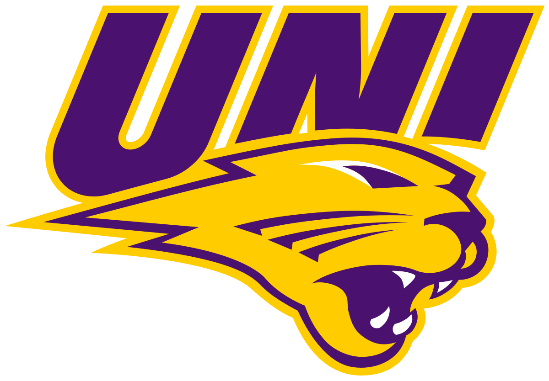 Vision
With an emphasis on the student-athlete experience, UNI Athletics will achieve unprecedented success in academics, competition and all of its endeavors.
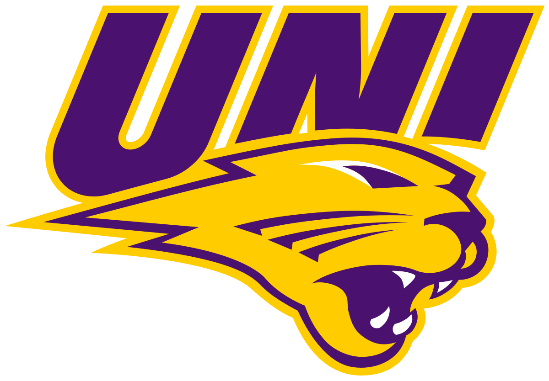 Mission
UNI Athletics provides opportunities for student-athletes through quality learning experiences and competition. We take pride in our role as a unifying force for our campus and community. We operate with integrity, serve as leaders in diversity and inclusion, are innovative with our resources, and commit ourselves to the student-athlete experience.
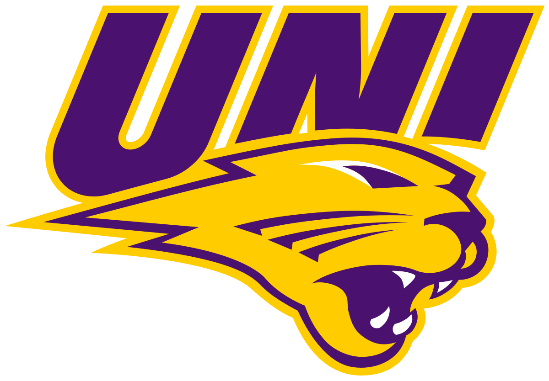 Student-Athlete Experience
7 Core Values
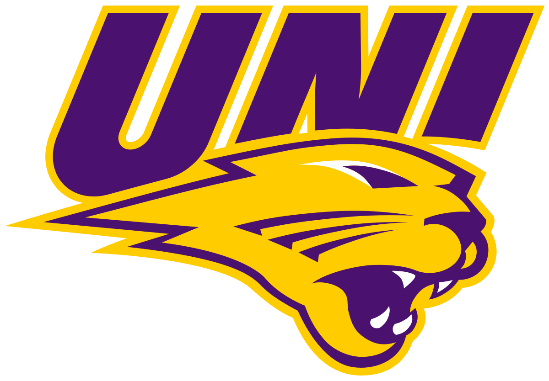 Goals
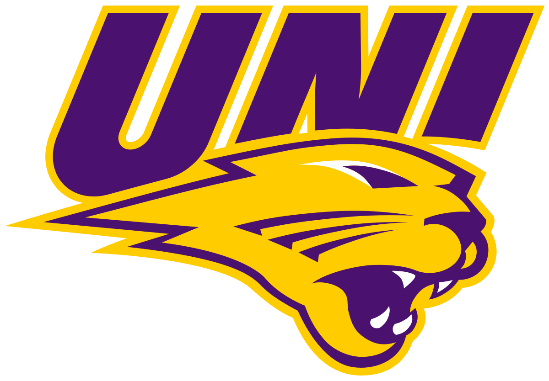 Academic Excellence
Annually achieve a Federal Graduation Rate that is higher than that of the student body

Achieve a student-athlete grade point average that is above a 3.0 and higher
      than the student body each semester

Annually achieve a Federal Graduation Rate within the minority student-
      athlete population that is greater than that of the minority student body


 4.   Annually achieve an overall APR score of 985
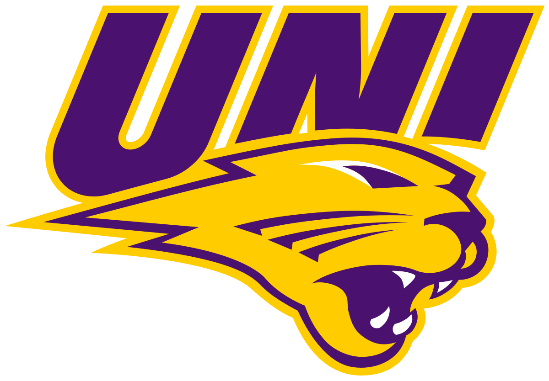 Community Engagement
Student-Athletes will complete a minimum of 3,000 volunteer hours each academic year.
Increase TC’s Kids Club membership to 200 by 2023.
Reach a total of 6,000 fan interactions during the Panther Caravan by 2023.
Increase Varsity Club memberships to over 200
Achieve PSC membership in all 99 counties
Increase total student attendance at athletic events by 50% in 
         each of the ticketed sports
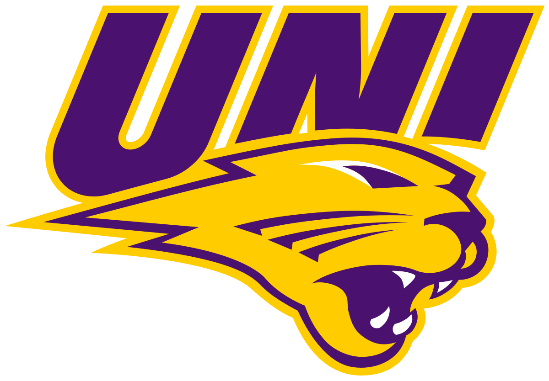 Competitive Excellence
Finish in the top 100 of the Learfield Sports Director’s Cup, first 
      in the MVC & in the top ten among all public FCS universities

2.  Win the MVC all sports competition

3.  All teams finish in the top 3 of their conference standings
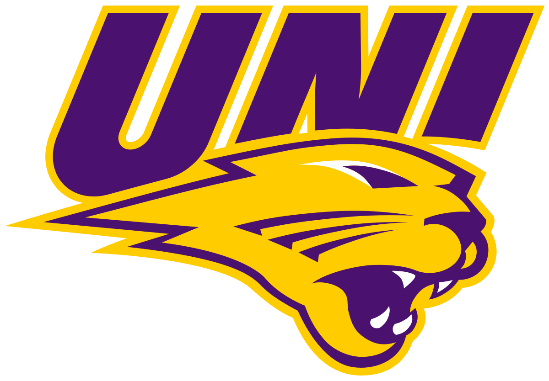 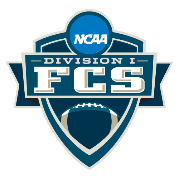 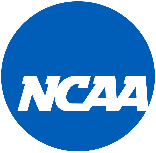 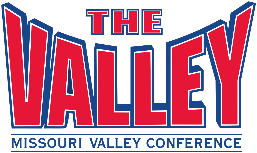 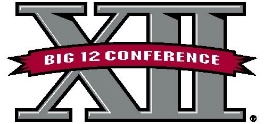 Diversity & Inclusion
1.  Bring the department into full compliance with all components of Title IX
  Develop a survey structure for athletic department staff and student-athletes,
     designed to provide actual feedback on existing culture and climate
  Implement specific mechanisms that will enlarge the pool of applicants to
     include all protected classes and ensure that representation is maintained
     throughout the search process
Attract and retain diverse student-athletes, coaches and staff who are integrated into the  campus community
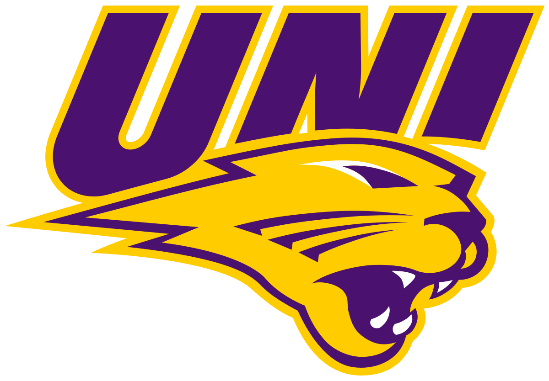 Facilities
Basketball/Multipurpose Facility
Football Team Meeting Room
McLeod Upgrades
Outdoor Turf Field
Soccer/Softball/Track Complex
UNI-Dome Renovations
West Gym Upgrades
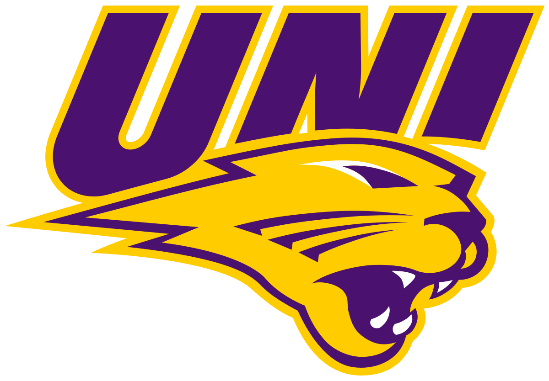 Financial Accountability
1. Raise $2 million in cash donations to the PSC
2. Increase the number of PSC members to 2,000
3. Increase the number of season tickets sold, in each
     sport by 50%
4. Increase the overall ticket revenue by 50%
5. Increase the average attendance in each of the
    ticketed sports by 50%
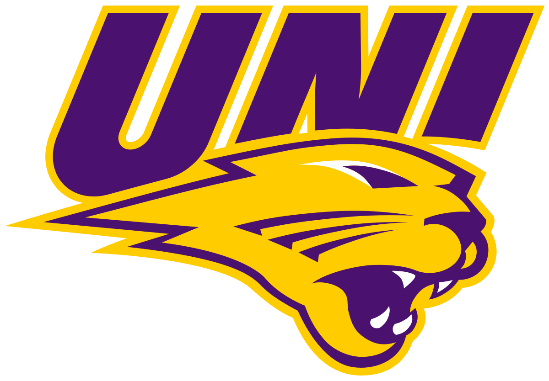 Financial Accountability
Explore and secure multiple new sources of revenue for the department’s operating budget
7.  Annually operate within the parameters of our budget
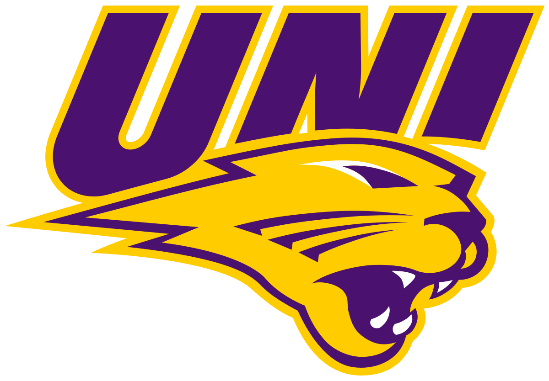 Questions?
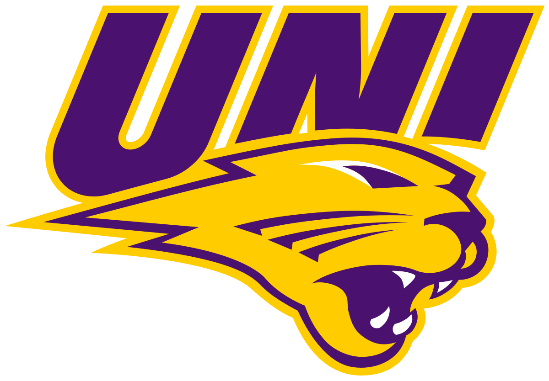